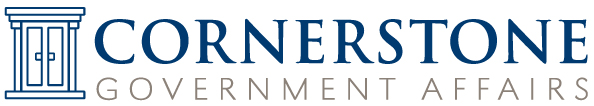 BAC, CLP, and CMC 
Updates
July 18, 2018
Overview
FY 2019 Appropriations Update
CLP Priorities Update
CMC advocacy efforts
FY 2019 Appropriations
Craig Beyrouty, BAC Chair
Jim Richards, Cornerstone
FY 2018 Approach
One Number Request
One Document
Six BAA Priorities
One Message
FY 2019 – Where we are now
BAC Priorities ($ Millions)
FY 2019 – Where we are now
House Ag Approps marked up on May 16
Senate Ag Approps marked up May 24
Related – House Budget approved FY 2019 Budget Resolution on June 25
Senate floor consideration tentatively planned for week of July 23
FY 2019 – Outlook
FY 2018 ends September 30, 2018
Senate cancelling first half of August recess to work on nominations and other priorities
House looking to pass approps bills via minibus
1st minibus (Legislative, Military Construction and Energy & Water) in conference
2nd minibus (Interior and Financial Services) on the House floor this week.  Senate will add Ag & Transportation next week
Strategic Realignment
Line Consolidation
Simplify NIFA Budget
More acceptable to appropriators
More effective advocacy
All Sections Making the Ask
The following three pages are illustrative of the current approach.  Containing details from the FY2019 House Ag Appropriations Bill and Report, specifically the Research and Education Activities account.  The Extension and Integrated Activities accounts are similar in structure.
First page of R&EA report and congressional direction on NIFA consolidation report
Research and Education Activities Report Table
Research and Education Activities Bill Language
NATIONAL INSTITUTE OF FOOD AND AGRICULTURE
RESEARCH AND EDUCATION ACTIVITIES
            2018 appropriation ................................................................887,171,000
          2019 budget estimate .......................................................... 794,479,000
            Provided in the bill ............................................................... 920,012,000
		Comparison:
		    2018 appropriation ................................................ +32,841,000
		    2019 budget estimate ............................................ +125,533,000
COMMITTEE PROVISIONS
For Research and Education Activities, the Committee provides an appropriation of $920,012,000……

NIFA Program Authorities and Consolidation Report. —The Committee notes that the FY18 Consolidated Appropriations Act and report contains fifty appropriated lines covering the entirety of the agricultural research, education and extension realm. In addition, NIFA administers the Specialty Crop Research Initiative and Beginning Farmers and Ranchers Program. The Committee is concerned that some of these programs are duplicative or can be executed under the broad authorities of the Agriculture and Food Research Initiative, Evans-Allen Program, 1890’s Extension, and Hatch and Smith-Lever Acts. In addition, the Committee notes that USDA’s annual budget submission routinely proposes the elimination of many of the smaller NIFA programs. Accordingly, the Committee directs NIFA to provide a report by September 30, 2019 that details the authority under which each funded NIFA program is administered and whether that program (its goals or priorities), or the challenges each program is intended to address, can be achieved under the authorities of the Agriculture and Food Research Initiative, Evans-Allen Program, 1890’s Extension, and Hatch and Smith-Lever Acts or other appropriate programs.
NATIONAL INSTITUTE OF FOOD AND AGRICULTURE—RESEARCH AND EDUCATION ACTIVITIES
NATIONAL INSTITUTE OF FOOD AND AGRICULTURE
RESEARCH AND EDUCATION ACTIVITIES
For payments to agricultural experiment stations, for cooperative forestry and other research, for facilities, and for other expenses, $920,012,000, which shall be for the purposes, and in the amounts, specified in the table titled ‘‘National Institute of Food and Agriculture, Research and Education Activities’’ in the report accompanying this Act: Provided, That funds for research grants for 1994 institutions, education grants for 1890 institutions, capacity building for non-land-grant colleges of agriculture, the agriculture and food research initiative, veterinary medicine loan repayment, multicultural scholars, graduate fellowship and institution challenge grants, and grants management systems shall remain available until expended: Provided further, That each institution eligible to receive funds under the Evans-Allen program receives no less than $1,000,000: Provided further, That funds for education grants for Alaska Native and Native Hawaiian serving institutions be made available to individual eligible institutions or consortia of eligible institutions with funds awarded equally to each of the States of Alaska and Hawaii: Provided further, That funds for education grants for 1890 institutions shall be made available to institutions eligible to receive funds under 7 U.S.C. 3221 and 3222: Provided further, That not more than 5 percent of the amounts made available by this or any other Act to carry out the Agriculture and Food Research Initiative under 7 U.S.C. 450i(b) may be retained by the Secretary of Agriculture to pay administrative costs incurred by the Secretary in carrying out that authority.
CLP Priorities Update
Greg Bohach, CLP Chair
Vernie Hubert, Cornerstone
Farm Bill
Current farm bill generally expires in September 2018
House passed bill 213-211 on June 21
Republicans only supporting the bill
Senate passed bill 86-11 on June 28
Bipartisan Bill
Farm Bill
Conference 
Staff will need 2-3 weeks to prepare
Both House and Senate Leadership want to start ASAP—name conferees soon—this week?
Biggest issue for conferees to tackle is SNAP reforms/changes
Commodity Program differences
Conservation Programs major differences
Farm Bill
Research Education and Extension CLP issues
Challenge of Change
FFAR--$$ difference
Nutrition education—SNAP-Ed/EFNEP changes in House vs. Senate status quo
Deferred Maintenance
1890 capacity formula
House and Senate Funding differences
CMC Advocacy Effort
Mark Latimore, CMC Chair
Hunt Shipman, Cornerstone
Communications and Marketing Project (CMP)
The CMP is a coordinated and targeted educational effort to increase awareness and the value of the Land-Grant University agriculture and related programs.
Target audience is citizens, community leaders, opinion makers and institutional allies with close connections to congressional decision makers.
Accomplishments
Continued content updates on Ag Is America platforms:
http://agisamerica.org
@agisamerica
Facebook: Ag is America
Water issue petition (AL, GA, ND, OR)
Accomplishments
SNAP-Ed Education Campaign
Kansas
Arkansas
North Dakota
Iowa
South Dakota
Michigan
Vermont
Ohio
Minnesota
Indiana
Pennsylvania
Future Goals
Improve communications to enable Deans and Directors to respond to calls to action
Develop business plan and strategies to better enable Deans and Directors to advocate for BAA priorities
Examine priority setting process holistically to better facilitate advocacy and communications
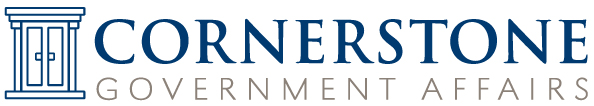 Questions?